twitter
専門図書館協議会　オンライン報告会(Zoom）
Facebook
参加費
専門図書館はＳＮＳを
　　　　どう使っているのか
会員：　無料
非会員：3,000円
報告者
オンライン開催
８/26
(水)
１８：３０
～
松竹大谷図書館
１９：３０
東京都公文書館
野球殿堂博物館図書室
瀧澤 明日香様
武藤 祥子様
茅根 拓様 
永沼 里菜子様
専門図書館協議会ホームページからお申し込みください。
事務局より招待メールを配信します。
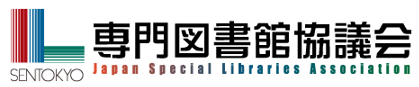 ※途中の入退出は可能です